Малышева ИА
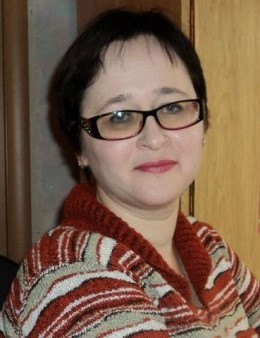